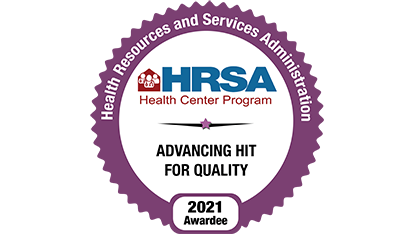 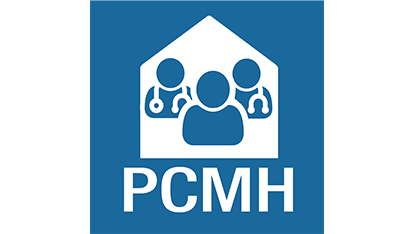 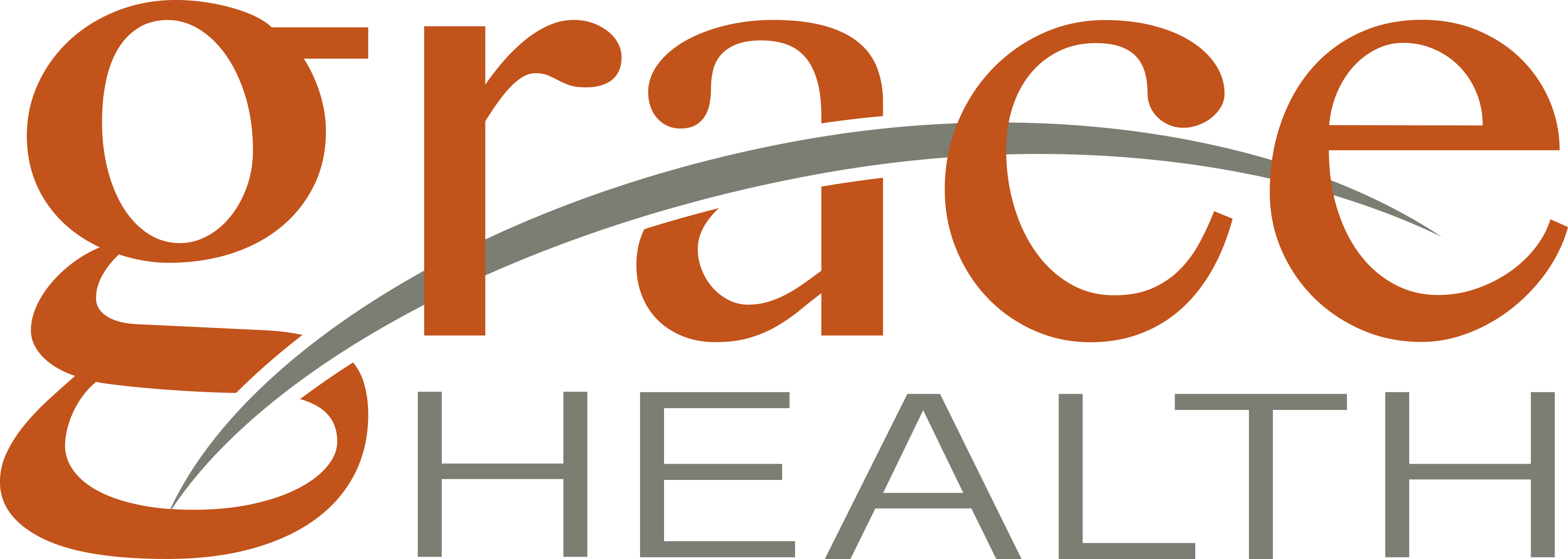 receives

Community Health Center Quality Recognition (CHQR) Badges
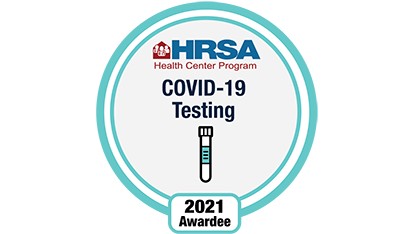 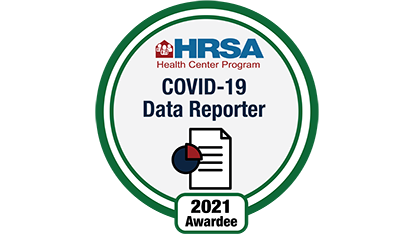